Parts of Computer
Asha for Education
Asha for education
Definition of Computer
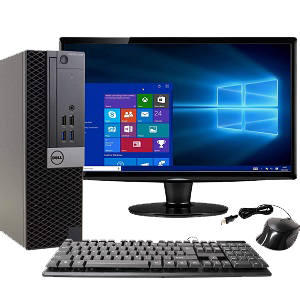 A computer is a machine or device that performs processes, calculations and operations based on instructions provided by a software or hardware program. It has the ability to accept data (input), process it, and then produce outputs.
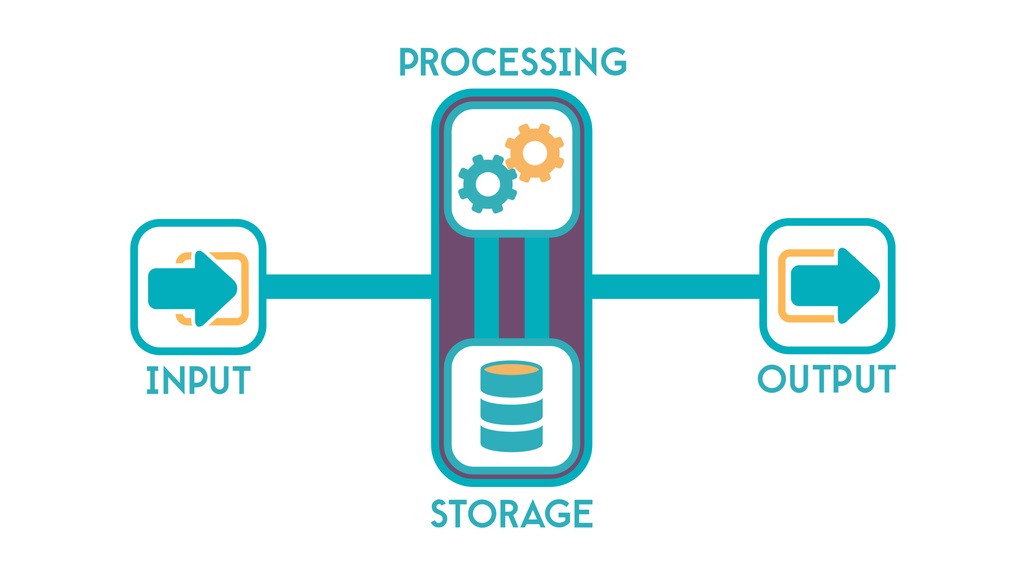 2
CPU
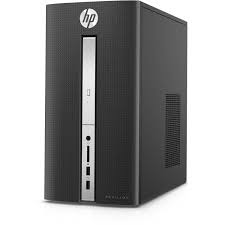 Central Processing Unit (CPU): The CPU is the brain of the computer, responsible for executing instructions and performing calculations.
3
Keyboard and Mouse
Input Devices: 
		These include devices such as keyboards, mice, scanners, and cameras, which are used to input data into the computer.
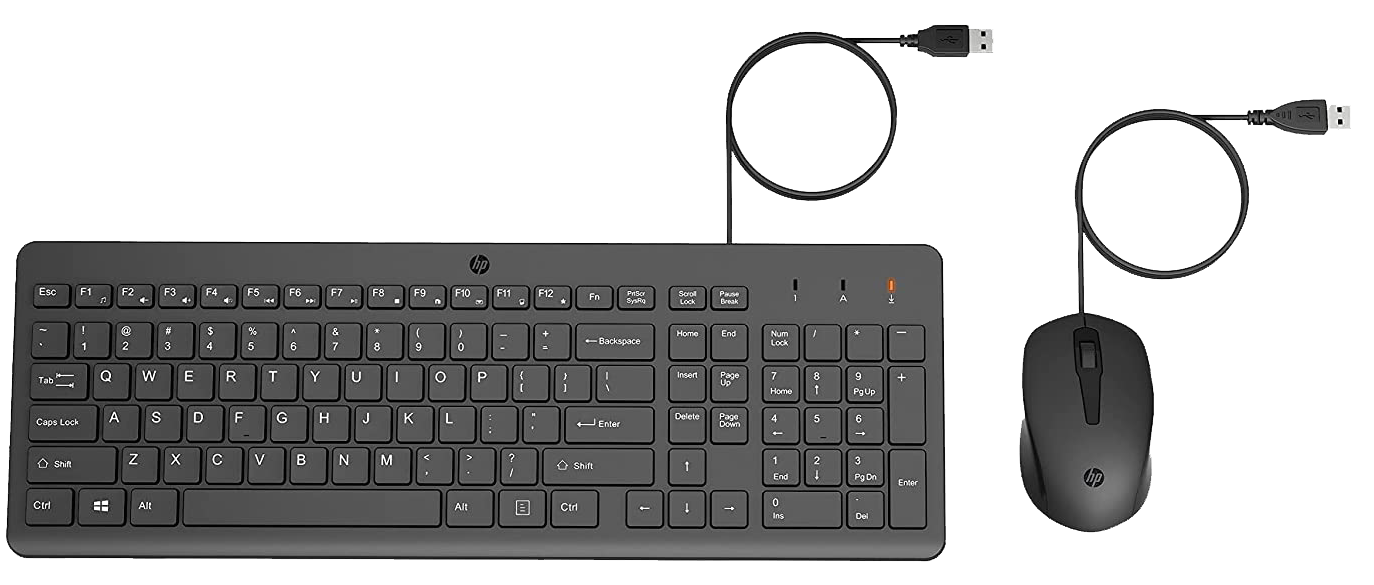 4
Monitor
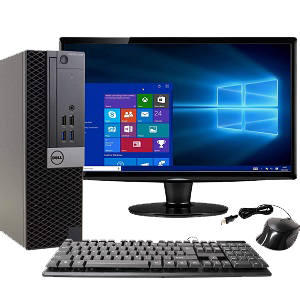 Output Devices: These include devices such as monitors, printers, and speakers, which are used to display or output data from the computer.
5
Asha for education
cpu internal parts
6
Motherboard
The motherboard is the main circuit board that connects and controls all the other components of the computer.
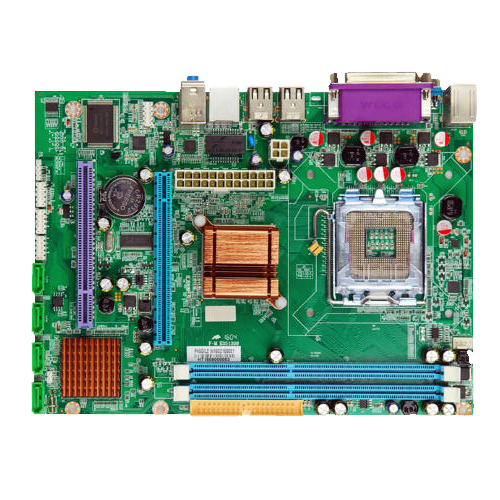 7
Central Processing Unit (CPU)
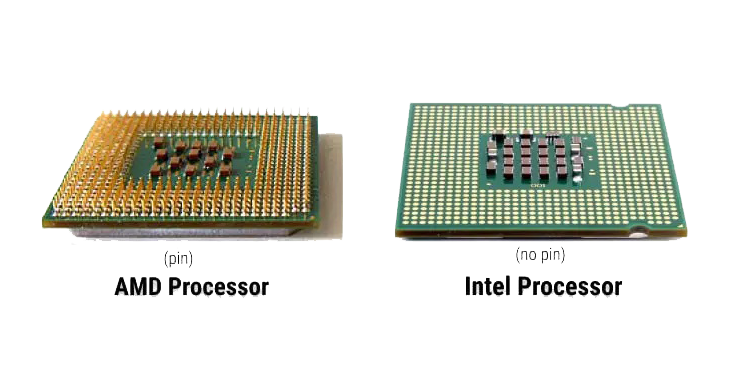 The CPU is the brain of the computer, responsible for executing instructions and performing calculations.
8
Memory (RAM)
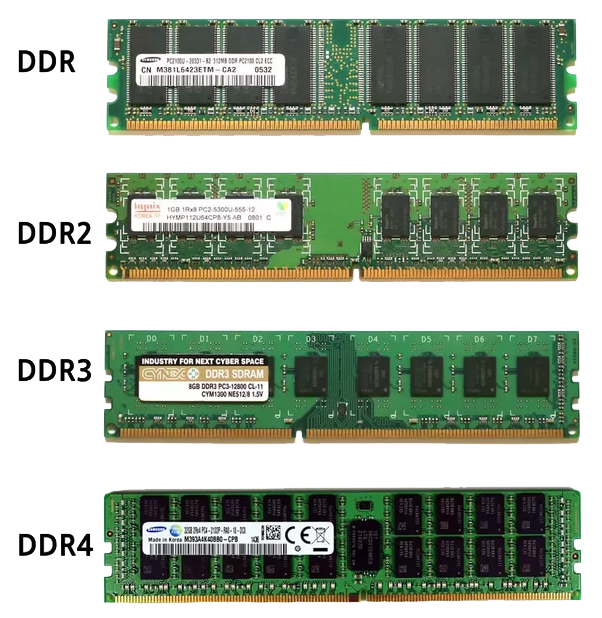 Random Access Memory (RAM) is the short-term memory of the computer that stores data and instructions that the CPU needs to access quickly.
9
Storage Devices:
This includes hard drives, solid-state drives, USB drives, and other storage devices that are used to store data for long-term use.
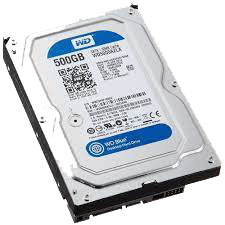 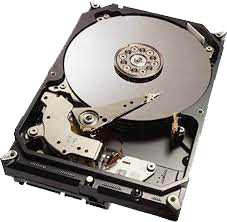 10
Switch Mode Power Supply (SMPS)
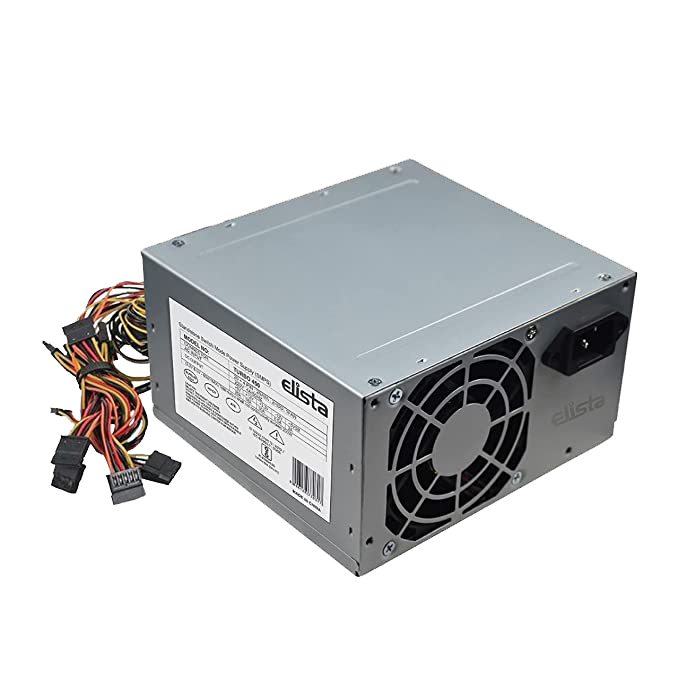 The SMPSU supplies power to the components of the computer.
11
Asha for education
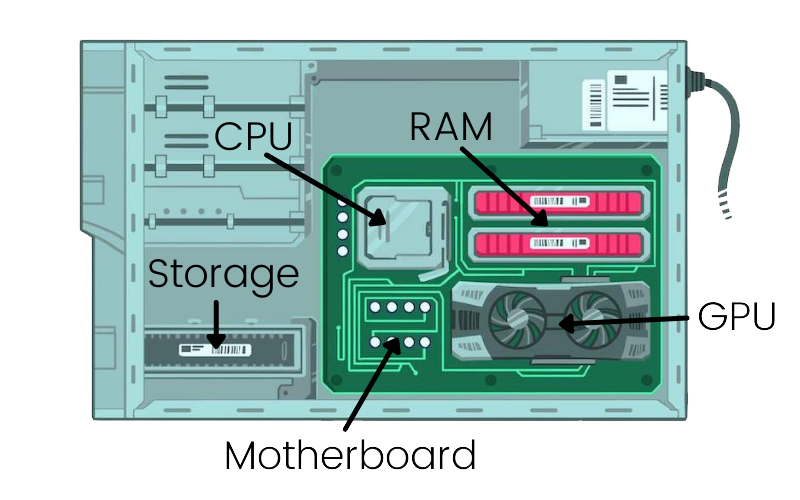 How to Assemble a CPU Parts
12
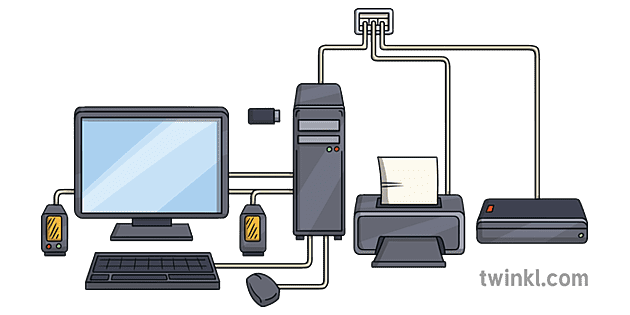 Asha for Edocation
Computer Parts Cable Connection
13
14
Thank you
asha for education
Nethaji M
ashacsnethaji@gmail.com